ФУНКЦІЇ І СТРАТЕГІЇ ДІЯЛЬНОСТІ СОЦІАЛЬНИХ ПРАЦІВНИКІВ У ГРОМАДІ
Лекція 6
План
1
Завдання та навички соціальних працівників в громаді
Ролі соціального працівника в громаді
2
Тактики соціальної роботи в громаді
3
Як бути ефективним фасилітатором
4
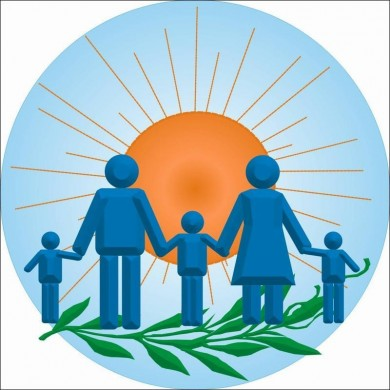 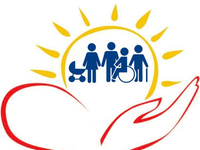 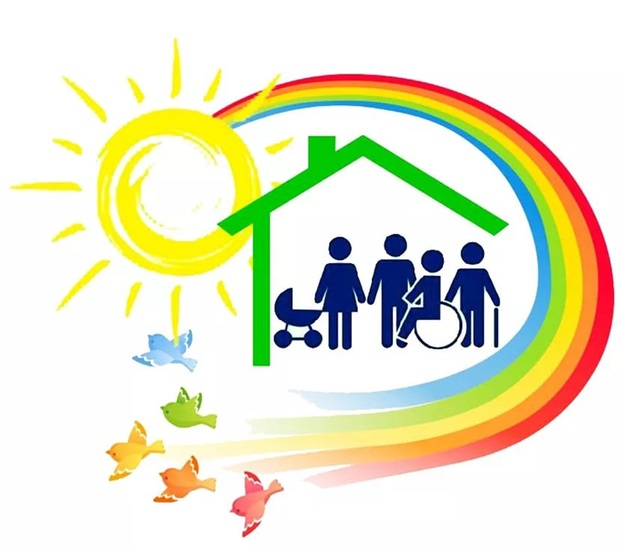 Завдання соціальних працівників у громаді
Попри існування різноманітних теоретичних моделей роботи в громаді, усі працівники, які займаються цим видом діяльності, повинні володіти певним набором знань, навичок та методів роботи.
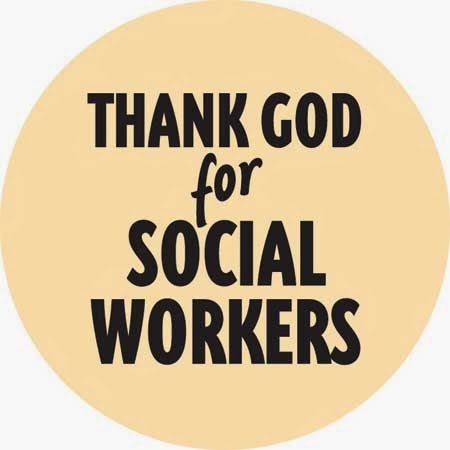 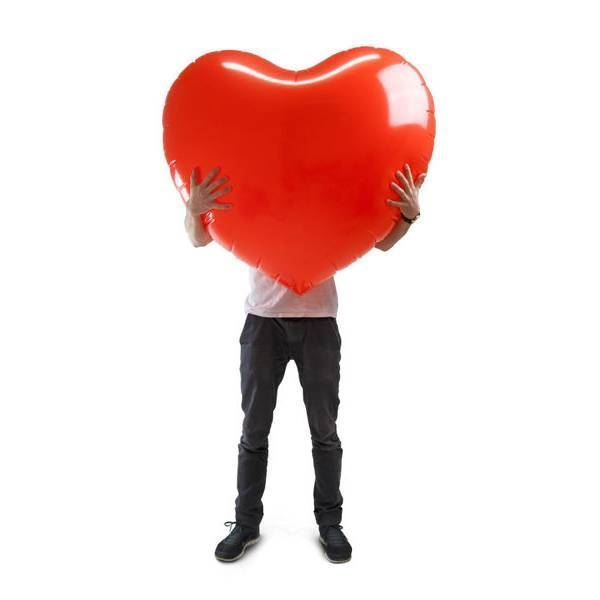 Завдання соціальних працівників у громаді
Зазвичай завдання соціальних працівників у громаді полягає в такому:
налагодження та підтримка контактів з індивідами, групами та організаціями;
розвиток профілю спільноти, оцінка ресурсів та потреб спільноти;
розробка стратегічного аналізу та планування цілей, завдань і пріоритетів;
підтримка створення груп;
підтримка роботи та розвитку груп;
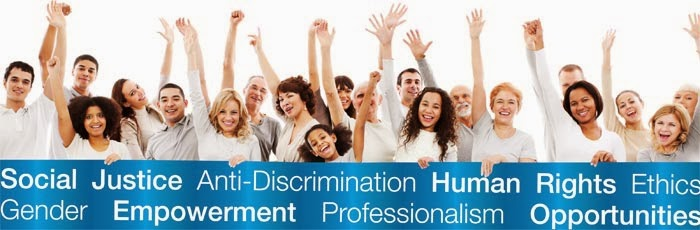 Завдання соціальних працівників у громаді
робота з конфліктами поміж групами й організаціями;
співробітництво й ведення переговорів з іншими установами;
втручання у розробку й проведення політики;
усний та письмовий зв’язок з індивідами, групами й організаціями;
робота з конкретними людьми, включаючи консультування;
керування ресурсами, включаючи штатний розпис та бюджет;
підтримка груп та організацій в отриманні ресурсів, наприклад через заявки на грант;
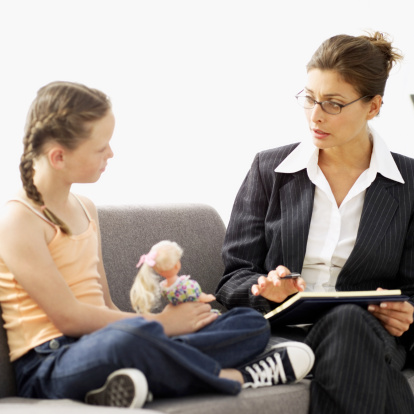 Завдання соціальних працівників у громаді
контроль та оцінка найефективнішого використання ресурсів;
відрахування з груп та/або забезпечення ефективного припинення діяльності груп; 
розробка, контроль та оцінка стратегій рівних можливостей.
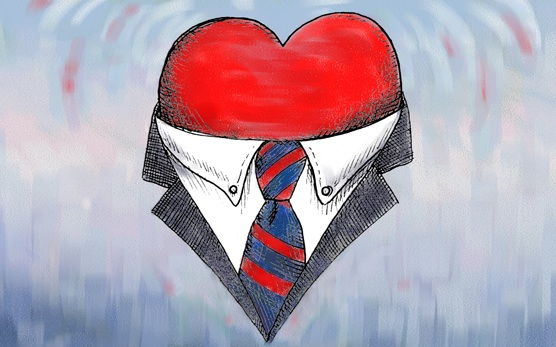 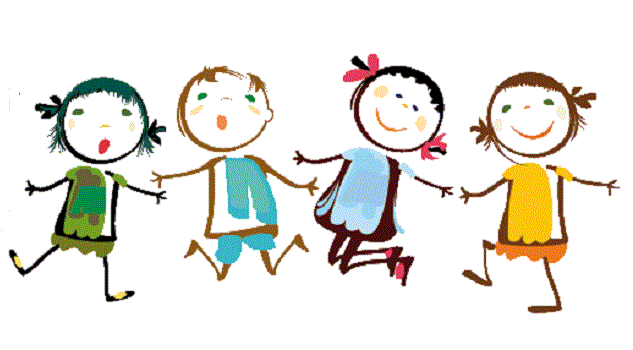 Навички соціальних працівників у громаді
Навички, необхідні соціальному працівникові поділяються на три сфери:
знання поведінки людей та теорій соціальної організації та міжособистісної взаємодії;
практичні методи: техніки втручання - комунікація, інтерв’ювання, фасилітація (допомога у спілкуванні) роботи групи, посередництво й переговори, планування та оцінювання; 
технічні навички: збір, перевірка та аналіз даних, ведення комп’ютерних баз даних, підготовка інформаційних матеріалів за допомогою комп’ютера, користування Інтернетом та веб-дизайн.
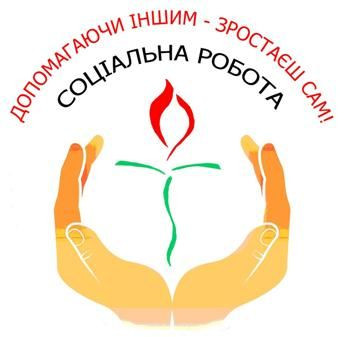 Навички соціальних працівників у громаді
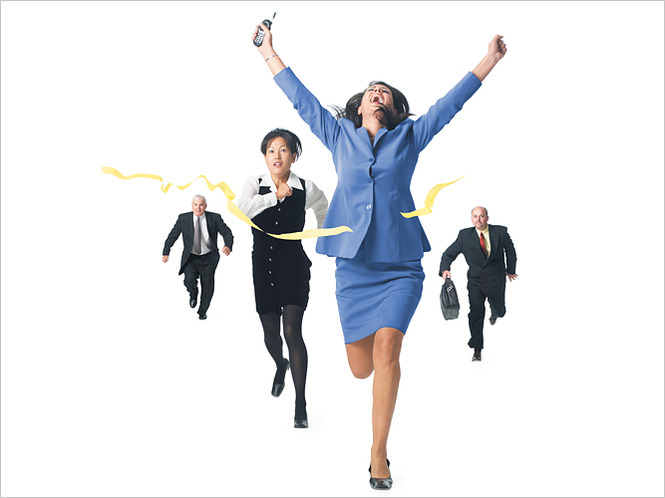 Оскільки робота в громаді передбачає залучення до неї членів громади, то її працівники мають володіти лідерськими якостями.
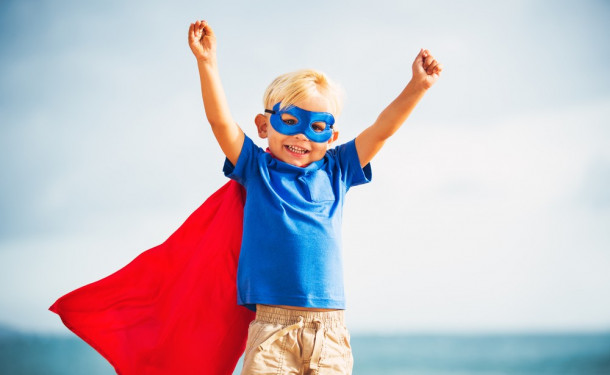 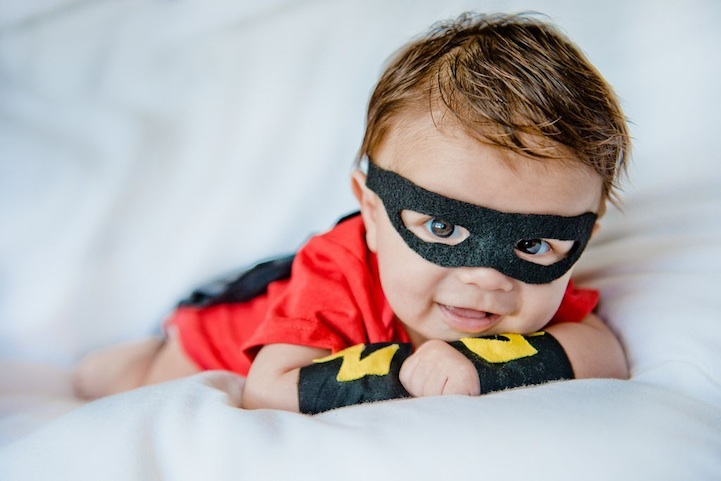 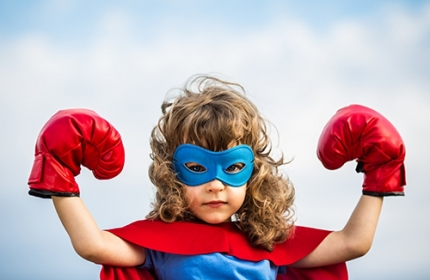 Ролі соціальних працівників у громаді в рамках різних моделей
1
2
3
Сусідська модель/ «Дії всередині громади»
Посередники у процесі змін та організатора невеликих груп, орієнтованих на розв’язання конкретного завдання
«Розвиток громади»

Агенти змін, що не тільки збирають та аналізують дані, а й маневрують між різними установами та органами влади.
«Місцева/громадська політика»

Організатори груп людей, котрі зазнають дискримінації: мобілізація мас, а також вплив на політичний процес.
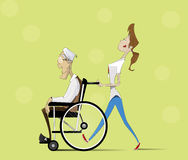 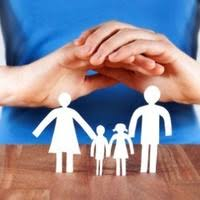 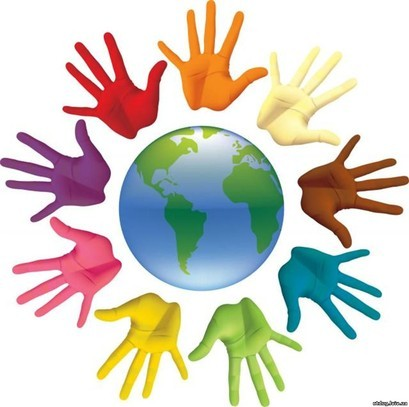 Ролі соціального працівника в громаді (А. Гілхріст)
А. Гілхріст визначає ролі працівника в громаді залежно від ключових функцій, які їм доводиться виконувати. Вона виділяє, такі ключові ролі:
організатор;
захисник прав;
розхитувач устрою;
вчитель соціальних умінь;
порадник.
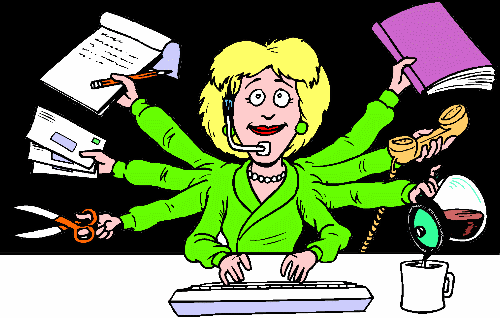 Ролі соціального працівника в громаді (А. Гілхріст)
Соціальні працівники в громаді можуть виконувати й інші ролі, наприклад, бути медіатором (посередником), фасилітатором, агентом з питань соціальних змін, менеджером, експертом, лідером, секретарем групи тощо.Робота в громаді, хоча й має ті ж складові, що й індивідуальна соціальна робота — визначення проблеми, складання плану втручання, втручання та його оцінювання, проте грунтується на інших методах та підходах.
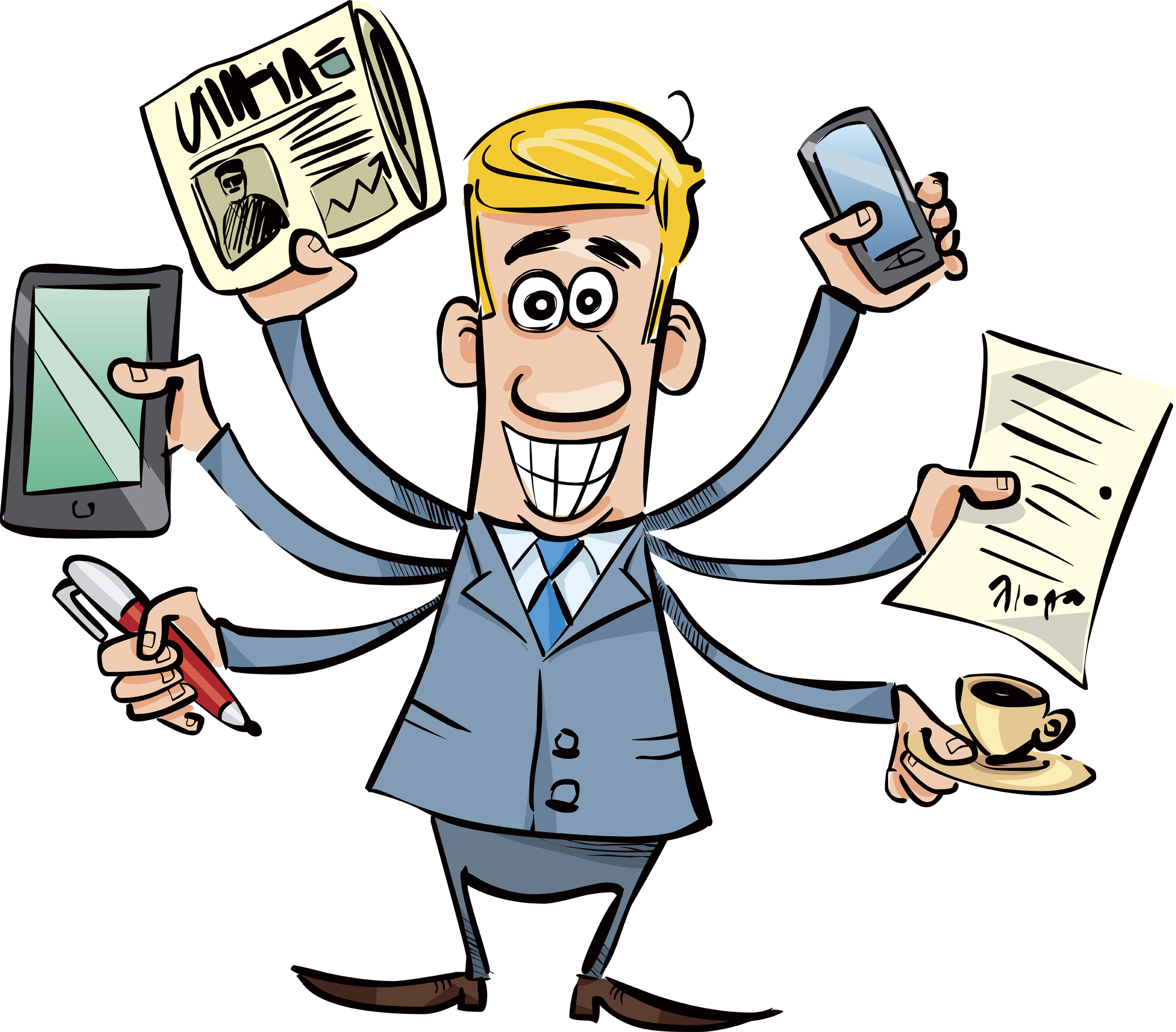 Тактики соціальної роботи в громаді
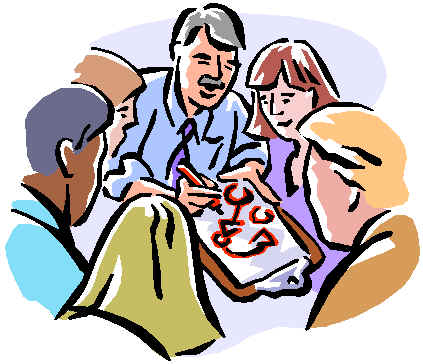 Загалом, у літературі із соціальної роботи тактики роботи в громаді поділяють на три групи: 
співпраця, 
проведення кампаній,
боротьба.
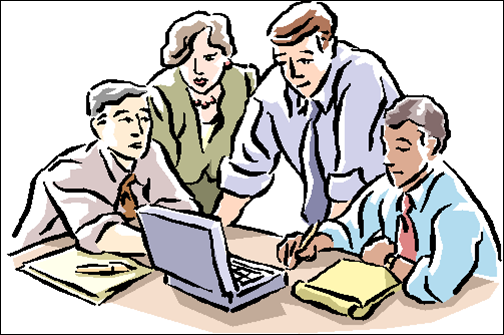 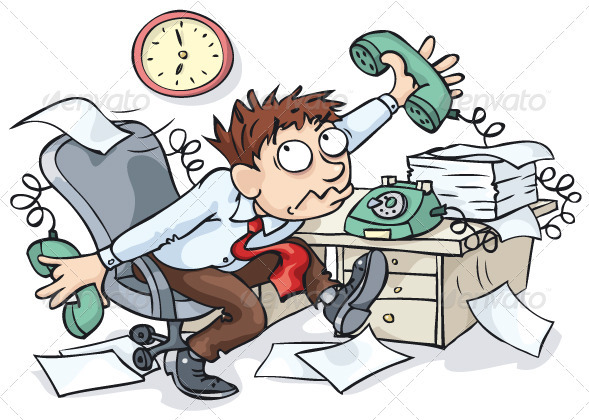 Тактика співпраці
Тактика співпраці ґрунтується на досягненні консенсусу як усередині громади (між усіма її прошарками і групами), так і з зовнішніми сильними та владними структурами (політичними, адміністративними, фінансовими тощо). 
Це потребує встановлення у громаді таких внутрішніх взаємин та зовнішніх зв’язків, які ґрунтуються на домовленостях, а не на конфлікті.
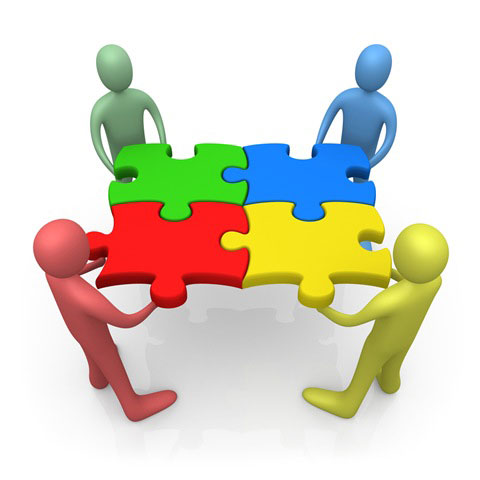 Тактика проведення кампанії
Кампанія означає групові зусилля щодо переконання системи, на яку спрямовані зміни, у необхідності цих змін та виділення потрібних ресурсів. 
Брак консенсусу перешкоджає застосуванню тактики співпраці, однак не виявляє очевидної незгоди.
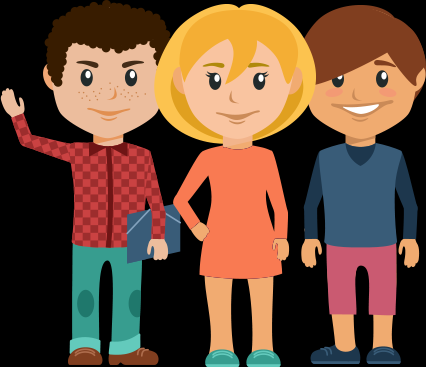 Тактика боротьби
Запорукою успіху тактики боротьби є обрання яскравого, емоційно забарвленого символу (логотипа, малюнка, пісні, особи тощо), а також гасла кампанії, зрозумілого для широкого кола людей.
До широкого поняття кампанії віднесено такі вужчі тактики, як навчання, переконання й лобіювання та звернення до засобів масової інформації.
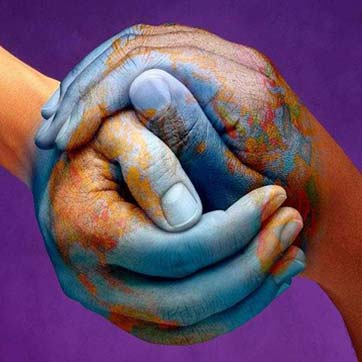 Як бути ефективним фасилітатором?
Роль фасилітатора – допомогти кожному думати найкращим чином. 
Його функції: 
залучати до повноцінної участі, 
сприяти взаєморозумінню, 
стимулювати прийняття взаємоприйнятних рішень, 
культивувати почуття загальної відповідальності.
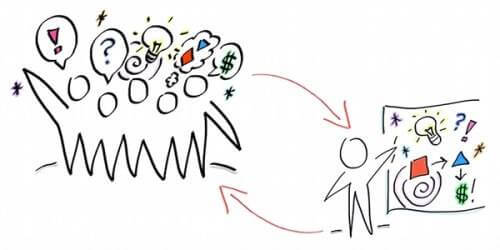 18 технік уміння слухати
Повага до різних стилів спілкування  
Перефразування  – даємо зрозуміти, що почули.
 Розпитування - допомога учаснику у висловленні ідеї. 
 Віддзеркалення - допомагає побудувати довіру. Прискорює темп повільних дискусій.
 Збір ідей - записуємо їх списком.
 Стекінг - процес, який допомагає висловитися по черзі.
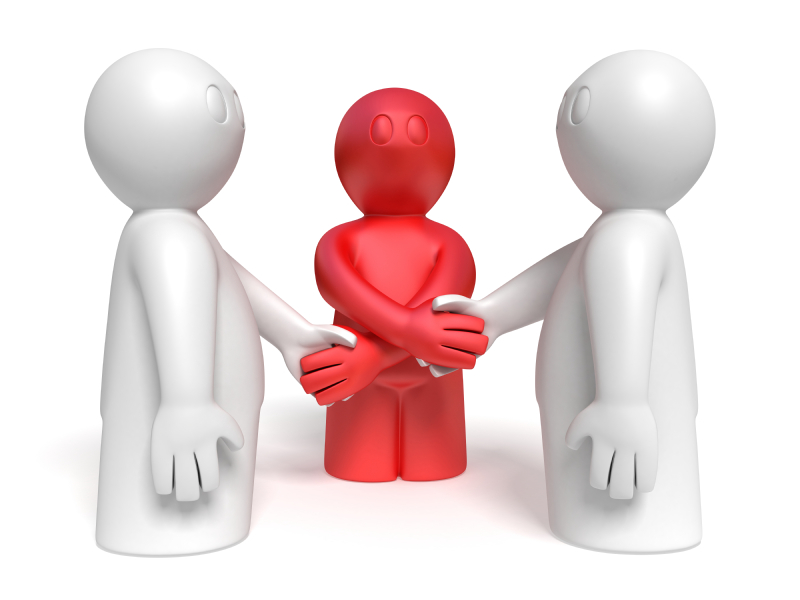 18 технік уміння слухати
Трекінг - відслідковування декількох ліній обговорення – розгалуження ідей. 
 Підбадьорення - «Хто ще бажає поділитися?»
 Врівноваження – «Чи є інші погляди на це питання?»
 Розговорити мовчунів.
 Визнання почуттів - «я розумію, що ви незадоволені»
 Прийняття - будь-яка точка зору має право на існування.
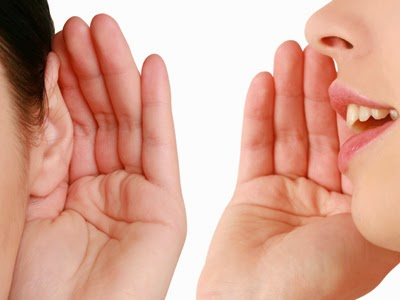 18 технік уміння слухати
Емпатія - представити себе на місці іншої людини.
 Навмисне мовчання - «давайте зробимо паузу».
 Лінкування - «Як те, про що ви говорите відноситься до того, що ми зараз обговорюємо?». 
Пошук точок перетину - знайти щось спільне, об'єднуюче.
Слухання при наявності своєї точки зору (техніка зміни капелюхів) - коли фасилітатор є також лідером групи, керівником.
 
- Підведення підсумків - резюме 
та узагальнення, перефразування
усього, що було.
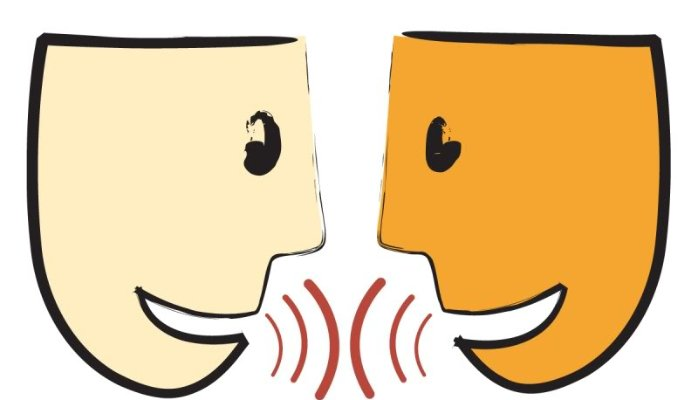 Питання на семінарське заняття

Теоретичні питання:
Етапи розвитку соціальної роботи у громаді: організація служб у громаді; розвиток професіоналізму й компетентності у членів громади (співробітників та добровольців служб); боротьба за зміни (зокрема у соціальній політиці).
Творче завдання:
Зробити доклад і презентацію на тему: «Технології соціальної роботи в зарубіжних країнах» (за вибором студента).
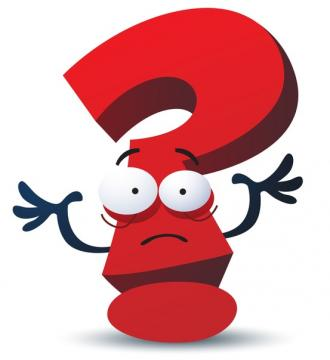